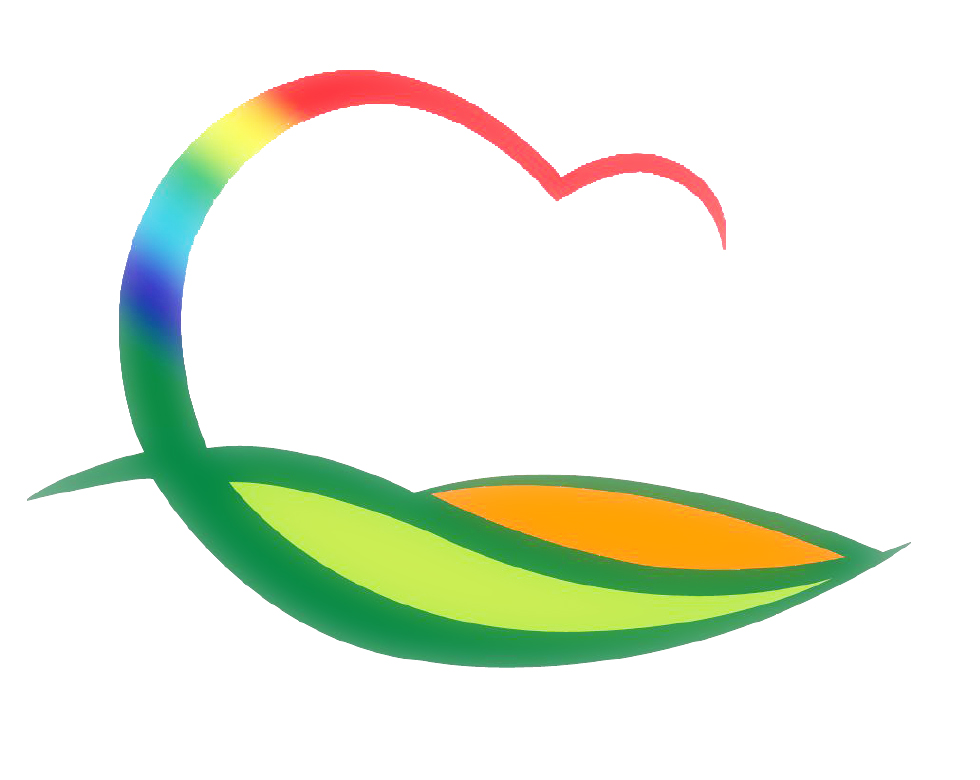 도 시 건 축 과
2-1. 소규모주민숙원사업 추진
10. 5.(월) / 20백만원
상가(평전골) 배수정비 집행
2-2. 2020년 빈집정비선정지역 출장점검
10. 5.(월) ~ 10. 8.(목) / 12개소
사업내용 : 빈집 12개소 철거확인